Euro-IX Update
RIPE 72 Connect WG, 2016-05-25, Copenhagen, Denmark

Arnold Nipper
arnold.nipper@de-cix.net
Twitter: @euroix
Euro-IX Members
An IXP Association (IXPA)
80 Affiliated IXPs
55 IXPs in the Euro-IX Region 49 Countries, operating over 100 Peering LANs
25 IXPs from the rest of the world
Newest Members:	Dataline IX (Dataline, Russia)	Cas-IX (N+ONE, Morocco)	Espanix (Spain)
Members in Europe and ME
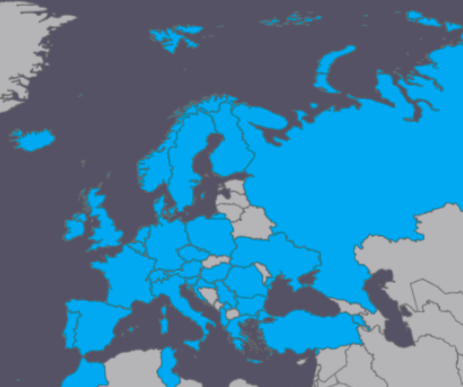 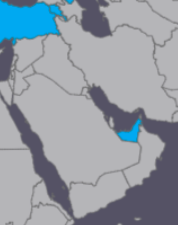 Global Membership
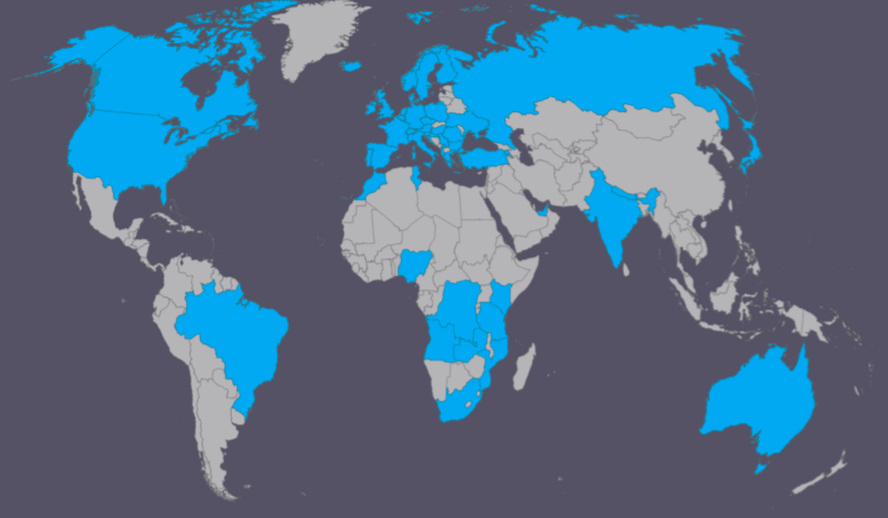 Euro-IX Patrons
15 Patrons

ADVA Optical Networking
Brocade
BTI Systems
Coriant
ECI Telecom
Equinix Telecity
Extreme Networks
FlexOptix




Huawei
Interxion
Juniper Networks
MRV
Nokia
NTT AT
Telehouse
What do we do?
Present two fora per year 
Maintain the website, database and tools
Annual European IXP Report
Mentor-IX programme
Benchmarking Club (BMC)
Euro-IX 28, April 2016, Luxembourg
120 Attendees, 59 Organisations, 42 IXP Operators
Hosted by LU-CIX
IXP Manager Workshop
Technical, Commercial, Regulatory and Route Server Sessions
BIRD and GoBGP Updates
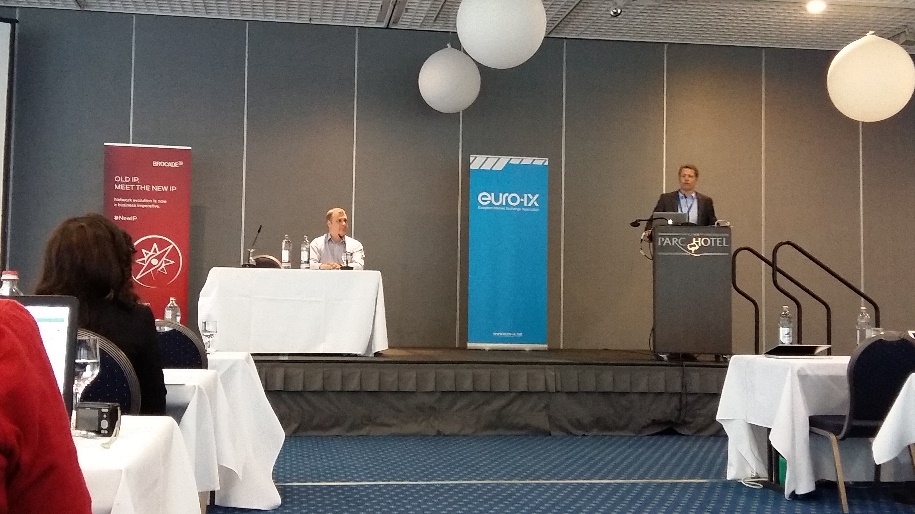 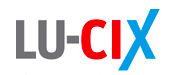 Euro-IX 28, Luxembourg
Visits to SES and RTL
Euro-IX 15th Birthday
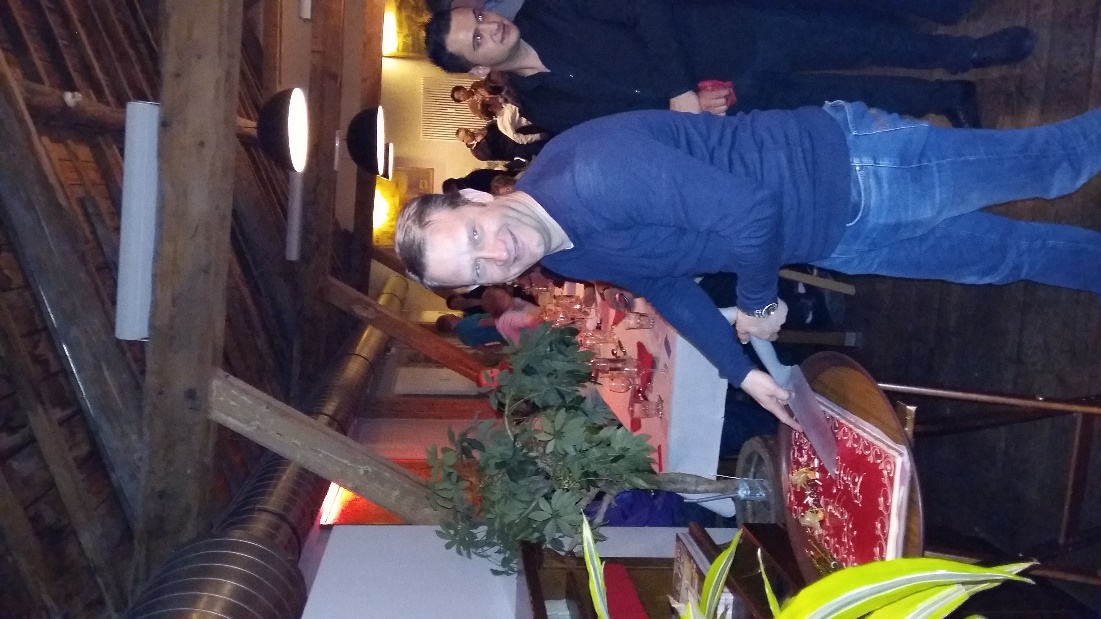 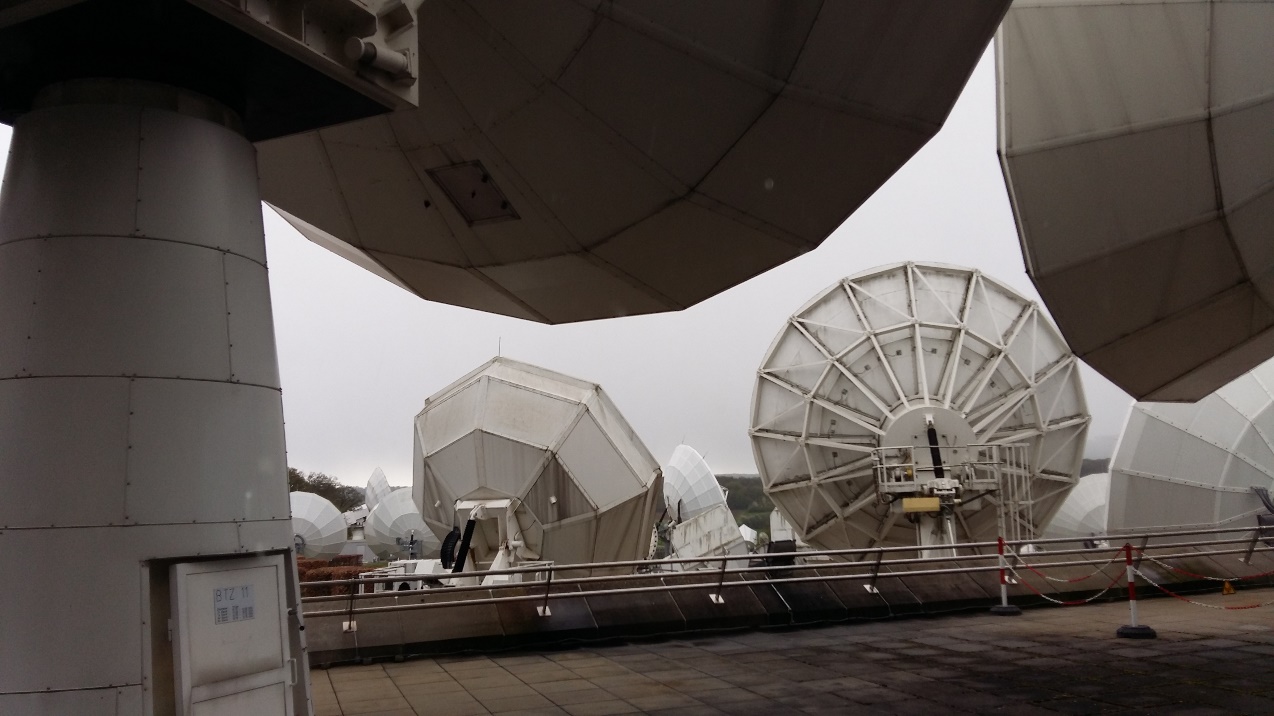 Mentor-IX and Fellowship
Mentor-IX
KIXP, MOZIX, NPIX, TIX Tanzania, ZIXP
Fellowship – Funding to support IXPs
Join Euro-IX (Membership fees)
Attend Euro-IX Fora (Travel costs)
Four fellowships awarded in the last year
BIX (Beirut), GIX (Ghana), UIXP (Uganda), KINIX (DRC)
Further information about the fellowship can be found at https://www.euro-ix.net/ixps/support-ixps/fellowship-program/
Thanks to INEX, ISOC, FICIX, InterLAN and DE-CIX
The Internet Revealed – IXP Movie
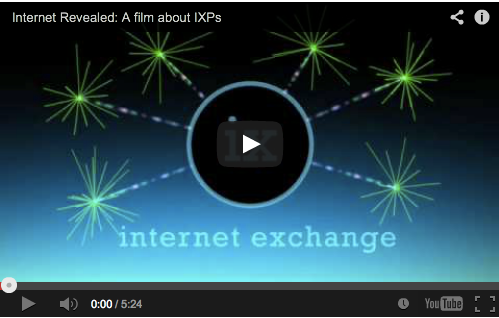 In English, German, French, Italian, Turkish, Spanish, Romanian, Portuguese, Arabic and Chinese on our YouTube channel:youtube.com/channel/UCFyucVRAAMzxyJIsxnGwsjw
Stay in touch
Monthly newsletter – subscribe here:
euro-ix.net/news-and-events/newsletter/
Social Media
Twitter    	@euroix
Facebook    fb.me/maineuroix
Thank you!
secretariat at euro-ix dot net